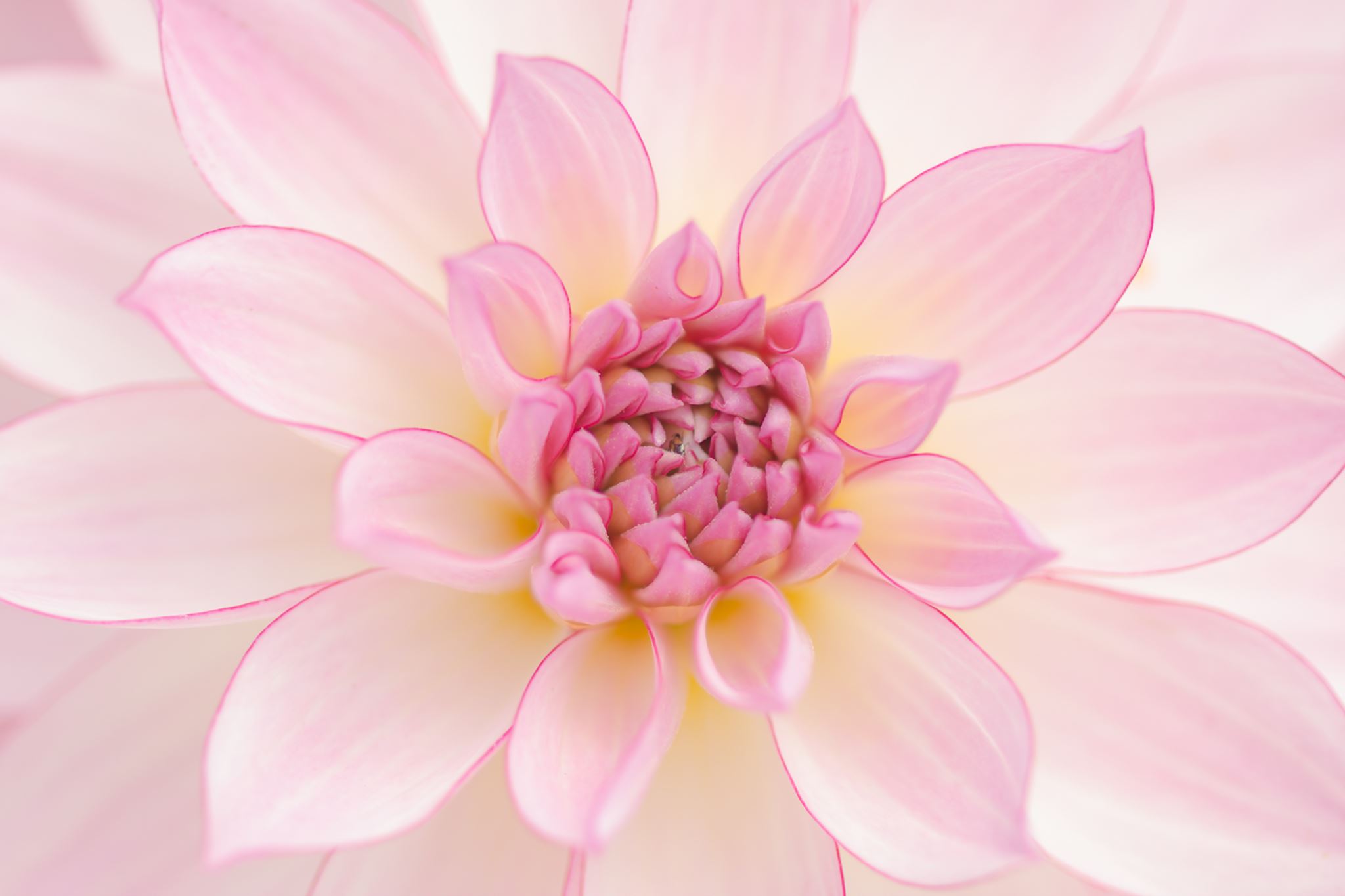 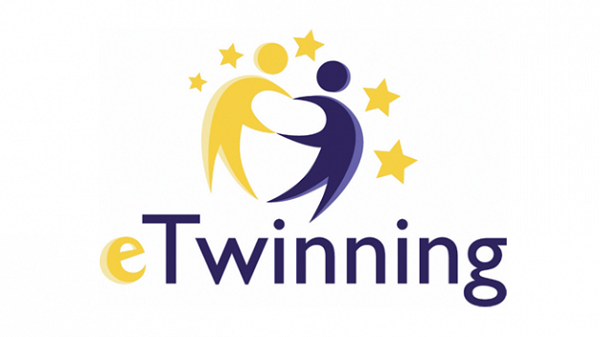 U svijetu likovnih umjetnika 3
Mirna Sišul
Životopis
Bavi se sikarstvom, dizajnom interijera i ilustracijom
Rođena u Rijeci 1977.
Završila je Akademiju primijenjenih umjetnosti u Rijeci
Ima status samostalnog umjetnika
2
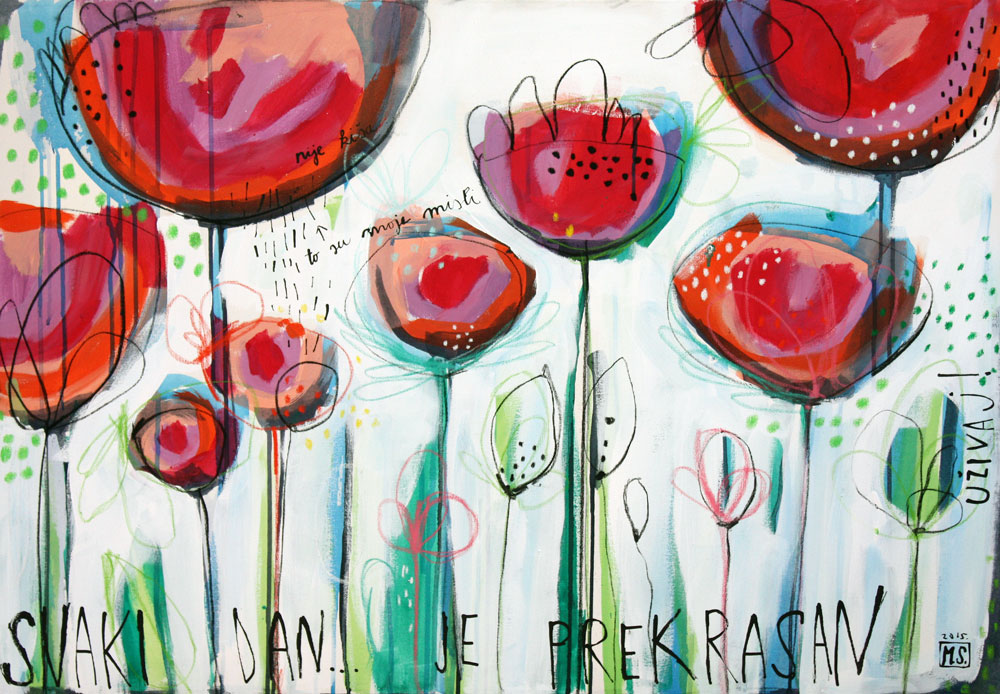 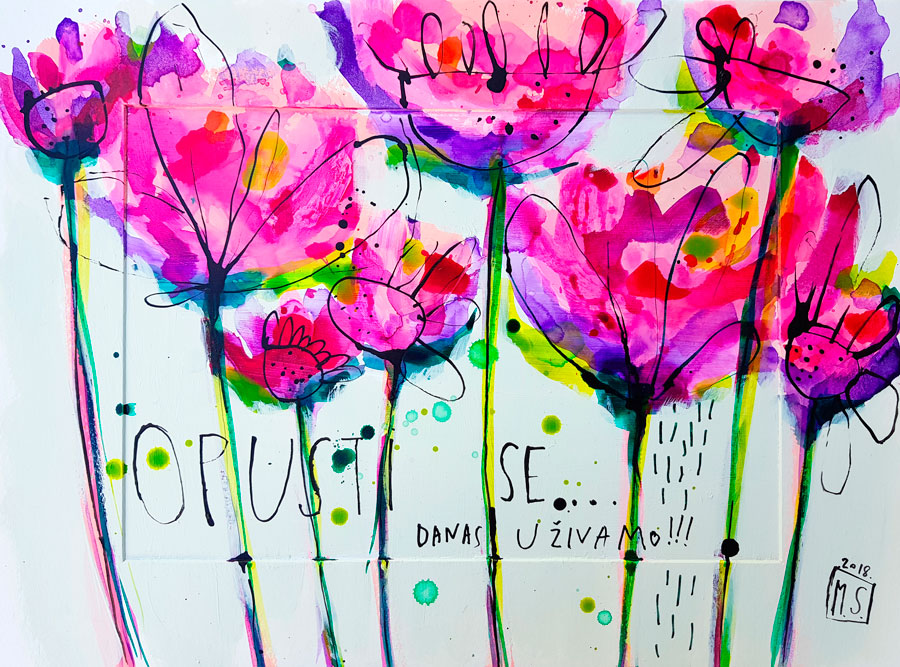 3
Danas slikamo cvjetnu livadu po uzoru na Mirnu Sišul.
4